TOPIC: PREPARATION OF REAGENTS FOR FOOD ANALYSIS
Dr. K. MAHMOODAH PARVEEN
ASSISTANT PROFESSOR
PG & RESEARCH DEPARTMENT OF CHEMISTRY 
JAMAL MOHAMED COLLEGE 
TRICHY-20
FOOD ANALYSIS
Food analysis is the discipline dealing with the development, application and study of analytical procedures for characterizing the properties of foods and their constituents.
FOOD ANALYSIS 
Food analysis is a very important branch of analytical chemistry, able to provide information about chemical composition, processing, quality control (QC) and contamination of foodstuffs, ensuring compliance with food and trade laws.
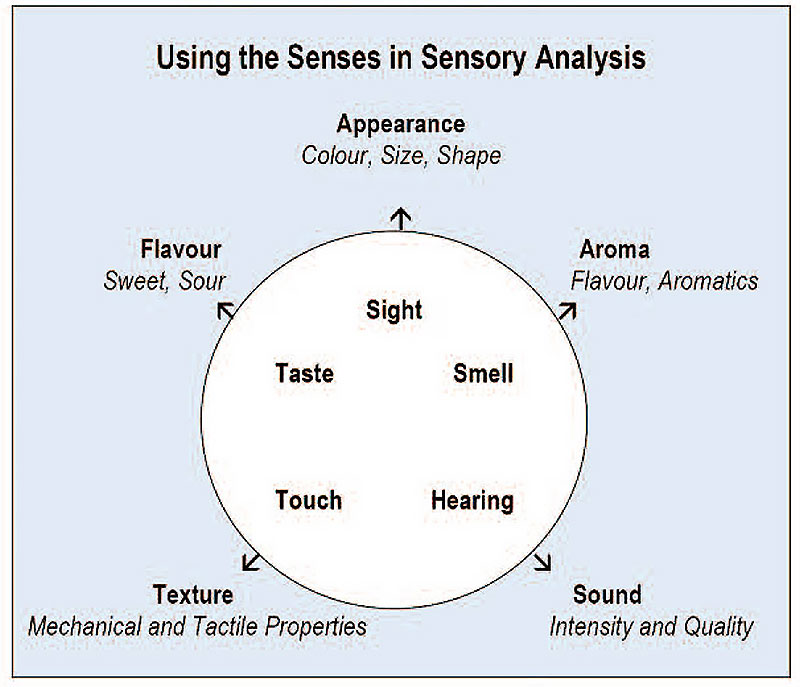 PREPARATION OF REAGENTS
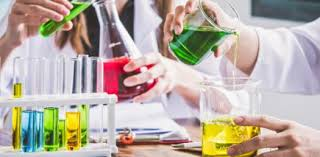 BENEDICT’S REAGENTS
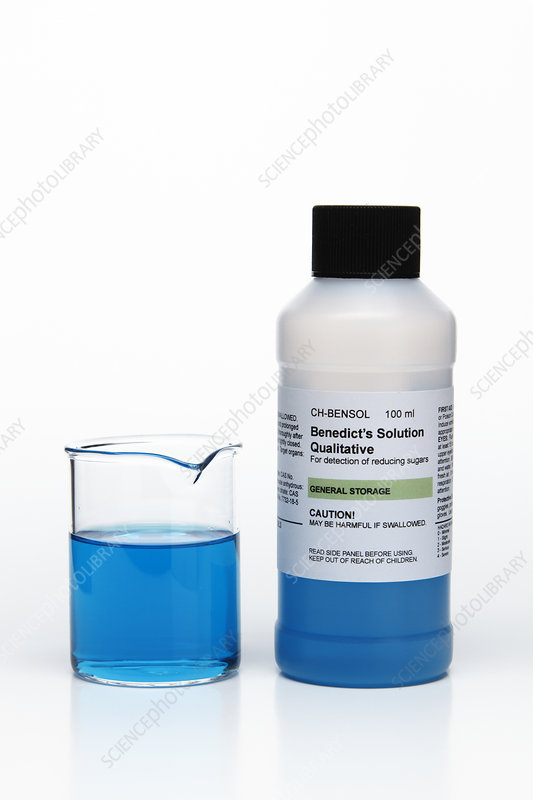 Benedict's reagent (often called Benedict's qualitative solution or Benedict's solution) is a chemical reagent and complex mixture of sodium carbonate, sodium citrate and copper(II) sulfate pentahydrate. 

It is often used in place of Fehling's solution to detect the presence of reducing sugars.
Preparation of Benedict's Reagent


One litre of Benedict's reagent can be prepared by mixing 17.3 grams of copper sulfate pentahydrate (CuSO4. 5H2O), 100 grams of sodium carbonate (Na2CO3), and 173 grams of sodium citrate in distilled water (required quantity).
Principle of Benedict's Test


When Benedict's reagent solution and reducing sugars are heated together, the solution changes its color to orange-red/ brick red precipitate. The red-colored cuprous oxide is insoluble in water and hence, separate out from the solution.
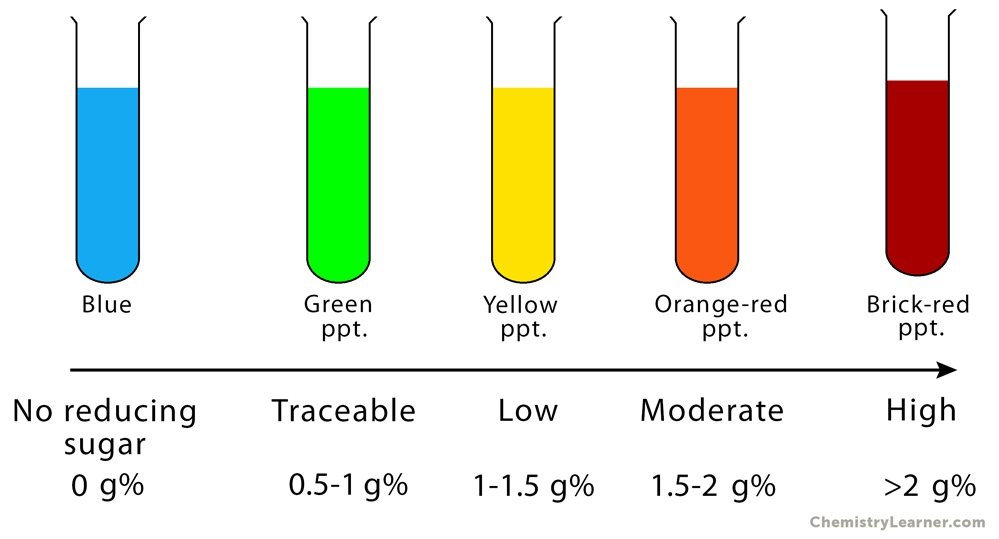 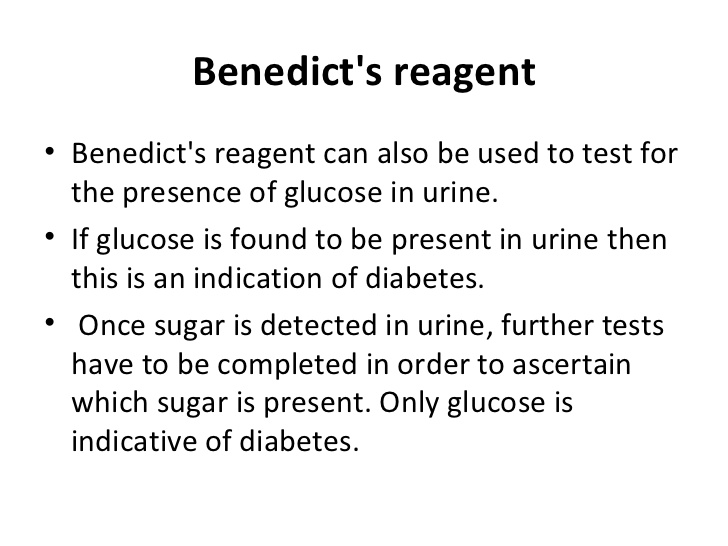 BIURET SOLUTION FOR PROTEIN
Biuret Reagent is an aqueous solution of potassium sodium tartrate treated with cupric sulfate and sodium hydroxide. In the presence of peptide bonds (protein), this blue solution will change color to pink-purple.
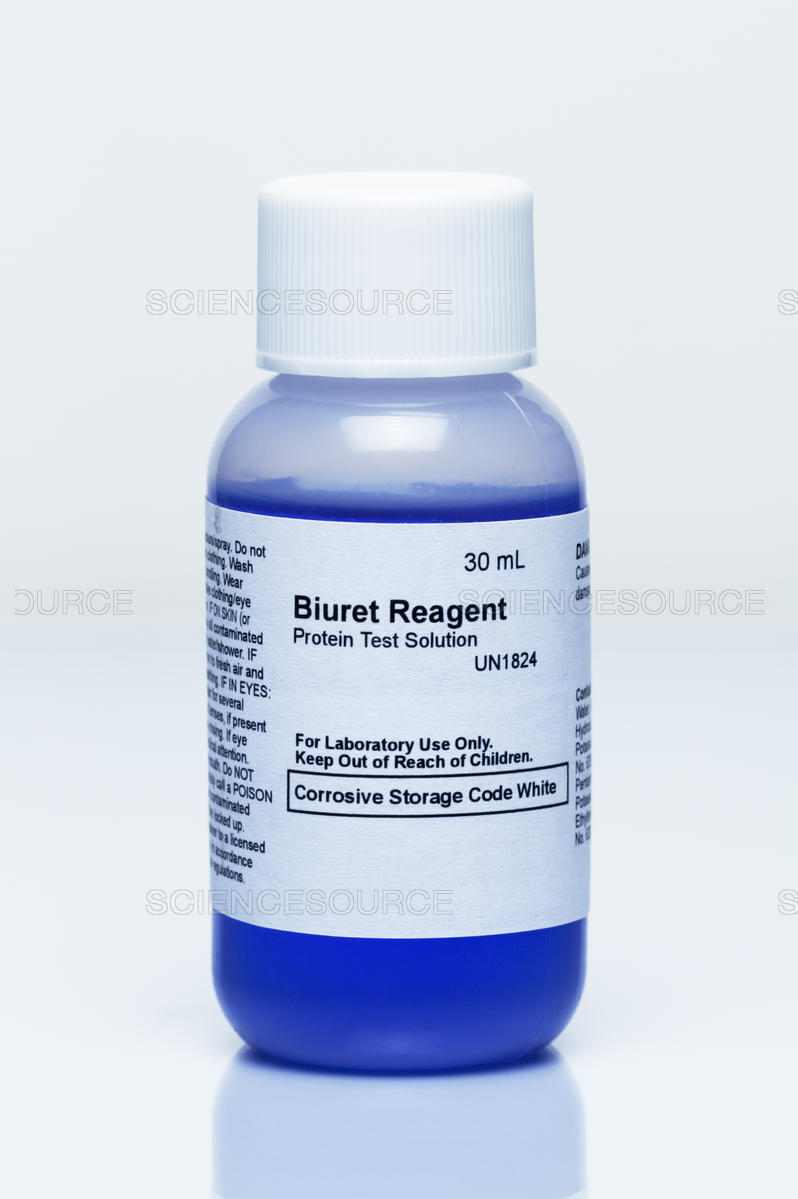 The biuret test, also known as Piotrowski's test, is a chemical test used for detecting the presence of peptide bonds.


The test is named so because it also gives a positive reaction to the peptide-like bonds in the biuret molecule.

The reagent used in the Biuret Test is a solution of copper sulfate (CuSO4) and sodium hydroxide (NaOH). The NaOH is there to raise the pH of the solution to alkaline levels; the crucial component is the copper II ion (Cu2+) from the CuSO4.
Preparation of the Biuret reagent
Dissolve 1.5g copper (II) sulphate pentahydrate and 6g sodium potassium tartrate in 500ml water.

 Add 300ml 10% (w/v) NaOH and make the volume to 1 litre with water.

The Biuret reagent is made of sodium hydroxide (NaOH) and hydrated copper(II) sulfate, together with potassium sodium tartrate, the latter of which is added to chelate and thus stabilize the cupric ions.
PRINCIPLE OF BIURET SOLUTION
The biuret method is based on the fact that proteins (and, as a rule, all substances containing two or more peptidic bonds) react with copper to form a colored complex whose absorption (λmax= 454 nm), in the presence of excess copper, is proportional to the amount of protein present.
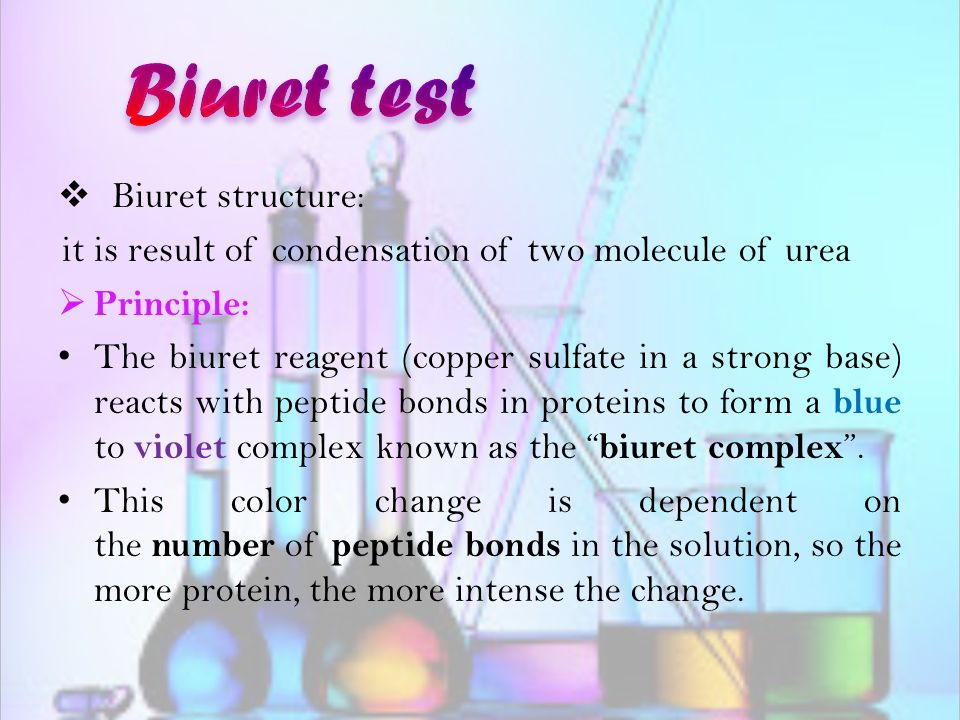 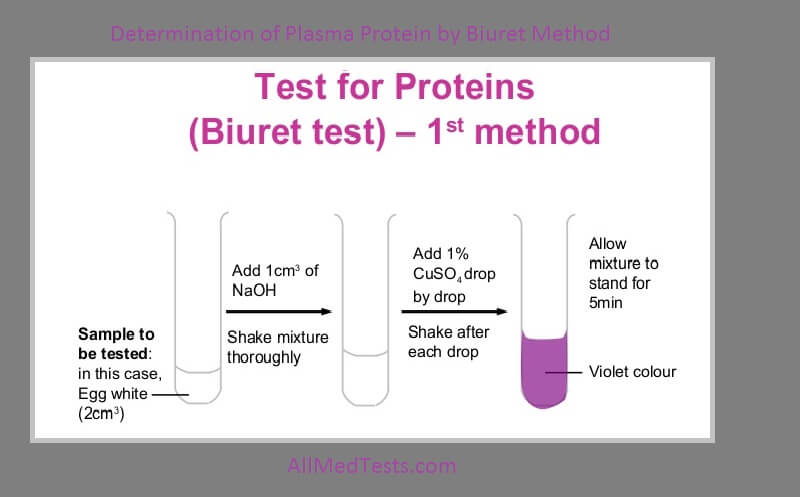 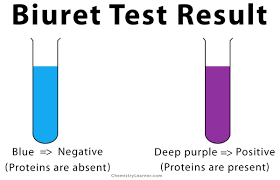 USES OF BIURET SOLUTION
Biuret solution is used to identify the presence of protein. Biuret reagent is a blue solution that, when it reacts with protein, will change color to pink-purple.
Sudan III stain for fat
Sudan III is a red fat-soluble dye that is utilized in the identification of the presence of lipids, triglycerides and lipoproteins. 

This test is conducted to test for the presence of lipids in a solution. An emulsion is the formation of the solution as a lipid is dissolved in alcohol.
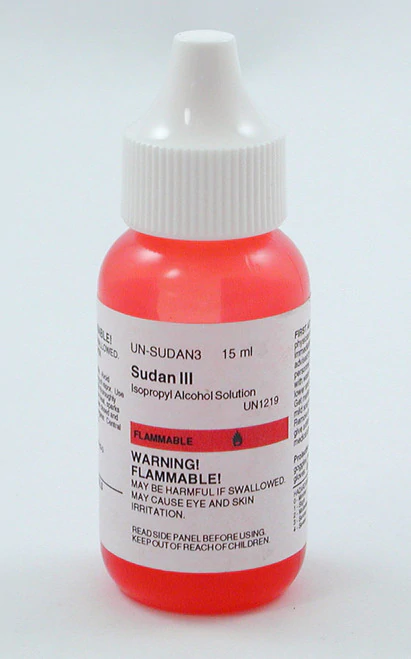 Preparation of Sudan III
Prepare a saturated stock solution of Sudan III in 99% isopropanol. 

Dilute 6 ml of the stock solution with 4 ml of water. Incubate for 5-10 minutes and then filter the solution.
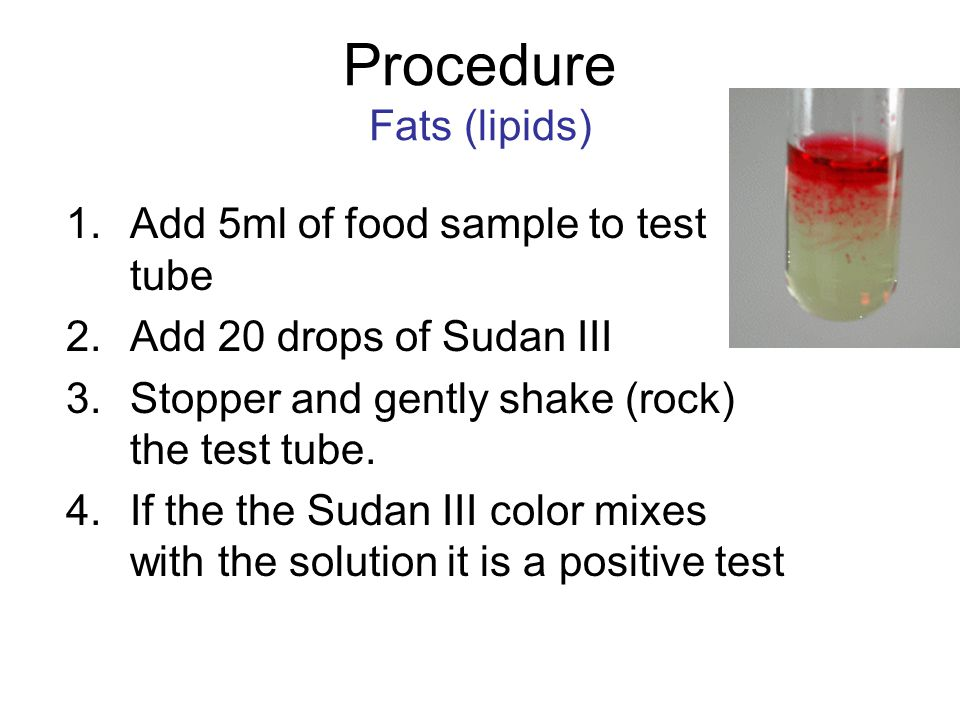 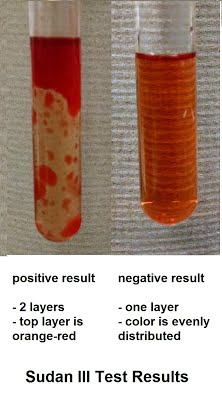 Uses of Sudan III
Sudan stain test is often used to determine the level of fecal fat to diagnose steatorrhea.

the Sudan III test is used to detect the hydrocarbon chains of lipids. Sudan is a red, non-polar, dye that forms hydrophobic interactions with the hydrocarbon chains of lipids.
THANK  YOU !